Strategic Plan Update
Strategic Theme: 
Engage Parents and Community: 
Executive Sponsor – Ms. Tahira Stalberte
Initiative Owner – Mr. Sam Basden
Strategic Plan 2017-2022
Strategic Initiative
1a. Develop business and community partnerships to support students and college and career readiness initiatives (Phase 1)
2b. Design and implement a plan to improve and develop family organizations at school with low engagement (Phase 2)
2
www.ucps.k12.nc.us
Previous STATE
Undefined differences between vendors, sponsors, and partners
Competition between schools for community/business resources
Limited alignment between school-level partnership strategies and UCPS goals and priorities
Limited monitoring of school-level partnership strategies by school leaders and district staff
3
www.ucps.k12.nc.us
Desired STATE
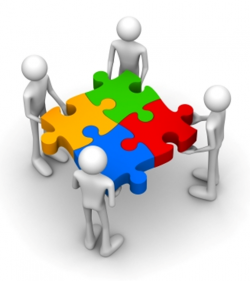 UCPS leadership will be able to articulate characteristics of community/business partnerships
UCPS will have authentic partnerships across clusters, grade levels, and schools
UCPS will use a digital tool to create and manage partnerships
UCPS will increase partnerships as a result of effective management of needs and resources
4
www.ucps.k12.nc.us
PERFORMANCE INDICATORS from sec. VIII
5
www.ucps.k12.nc.us
Status
Not yet started
In progress
Completed
6
Engage Parents and Community
QUESTIONS?
7
www.ucps.k12.nc.us